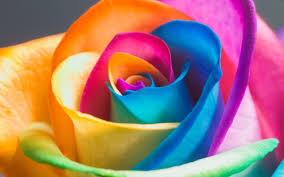 সবাইকে শুভেচ্ছা
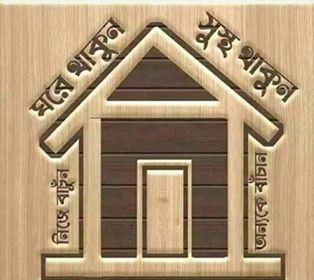 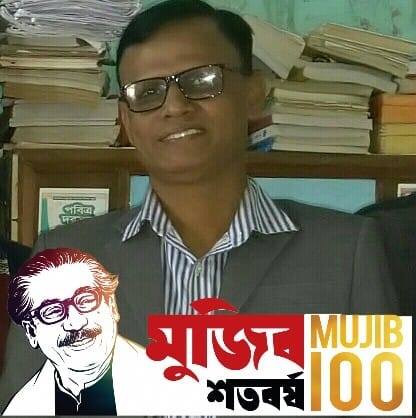 পরিচিতি
মোহাম্মদ মনির আহমদ
সহকারী শিক্ষক
বখতিয়ার পাড়া চারপীর আউলিয়া আলিম মাদরাসা । 
আনোয়ারা,চট্রগ্রাম।
পাঠ পরিচিতি
শ্রেণি-9ম-10ম
বিষয়ঃগণিত
অধ্যায়ঃ৪র্থ
সূচক ও লগারিদম
নিচের চিত্রগুলো লক্ষ্য কর
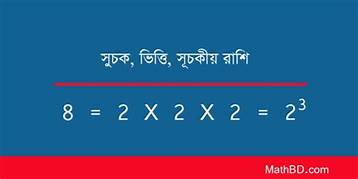 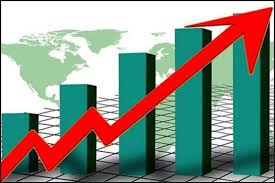 আজকের পাঠঃসূচক
এই পাঠ শেষে শিক্ষার্থিরা………
১।সূচকীয় রাশি কী বলতে পারবে।                                                                   ২। মূলদ সূচক ব্যাখ্যা করতে পারবে। 
  ৩। ধনাত্নক পূর্ণ  সাংকিক সুচক, শূন্য ও ঋণাত্নক পূর্ণ-সাংকিক সূচক ব্যাখ্যা করতে পারবে। 
 ৪।সূচকের  নিয়মাবলি প্রয়োগ করে সমস্যার  সমাধান করতে পারবে।
3x³
সূচক/ঘাত/পাওয়ার
সহগ
3x³
ভিত্তি
সূচকীয় রাশিঃসূচক ও ভিত্তি সম্বলিত রাশিকে সূচকীয় রাশি বলে।
x
7
a⁵
ভিত্তি  a ; সূচক  5 ;
ভিত্তি  7 ; সূচক  x ;
সূচকের সূত্রাবলীঃ-
m
3
a
5n
n
m+n
5
8
a
3a
2n
5n+2n
7n
a
3+5
a+a+a
N.B:গুণনের ক্ষেত্রে একই ভিত্তির সূচক গুলো যোগ হয় ।
= a
= a
= a
= p
= p
= x
= x
. a
. a
. p
. x
. p
a
a
p
x
1 )
সূচকের সূত্রাবলীঃ-
m
6
a
5n
n
m-n
2
4
a
0
2n
5n-2n
3n
6-2
a-a
N.B:ভাগের ক্ষেত্রে একই ভিত্তির সূচক গুলো বিয়োগ হয় ।
÷ p
= a
= a
= a
= p
= p
= x
= x
÷ a
÷ a
÷ x
a
a
p
x
2 )
= 1
একক কাজ
5
a
১।এখানে,a কে কি বলা হয়? 
2।5 কে কি বলা হয়?
সূচকের সূত্রাবলীঃ-
N.B: গুণনের ক্ষেত্রে 
একই সূচক সবার উপর বন্টন হয়।
m
m
x
x
x
3
3
3
2
2
2
m
x
3
2
= p
= 5
. m
= a
= a
. b
. b
. c
. q
. r
m
(abc)
(pqr)
(5m)
(ab)
3 )
= 25
সূচকের সূত্রাবলীঃ-
a
2
N.B:ভাগের ক্ষেত্রেও  
একই সূচক সবার উপর বন্টন হয়।
n
n
n
5
5
b
3
a
b
2
3
4 )
=
5
=
সূচকের সূত্রাবলিঃ
5 ) সূচক 0 হলে তার মান হয় 1
aº
= 1
0
7
=  1
সূচকের সূত্রাবলিঃ
6 ) ঘাত সহ ভিত্তি লব বা হরের স্থান বদল করলে ঘাতের চিহ্ন বদলে যায়।
-3
3
1
2
1
2
=
=
8
4
.16
.8
5
সরল করঃ
5
.125
2
4
সরল অঙ্কে- 2,3,5,7,11 এমন মৌলিক সংখ্যায় ভাঙানো সুবিধাজনক
.16
.8
5
সমাধানঃ
5
2
.125
4
3
4
.2
.2
5
=
5
3
.5
2
জোড়ায় কাজ
4
2
2
.2
সরল কর-
32
x+1
32
সমাধান কর-
=
4
সমাধান করা মানে x/y/z/… চলকের মান বের করা
x+1
সমাধানঃ
=
32
4
x+1
=
32
বা,
(2²)
ঘাতের উপর ঘাত থাকলে ঘাত গূলো গুণ হয়
32
=
(x+1)
2
2
বা,
5
2x + 2
2
=
বা ,
2
2x+2=5
 2x=5-2
2x=3
[]X=
বা ,
বা ,
32 = 2 ⁵
3
বা ,
Ans.
2
17 ) সমাধান করো-
x
=
4
8
x
=
সমাধানঃ
8
4
x
=
বা
(2²)
8
(x)
2
বা
=
2
8
3
2x
বা
=
2
2
3
2x
y
x
=
=
বা
y
; x
a
a
=
2
2
বা
=
2x
3
3
Ans.
=
⸫
x
2
মূল্যায়ন
১।ঘাত কি?
২।সূচক কি?
৩। সূচকীয় রাশি কাকে বলে?
৪।a   এ ভিত্তি কত ?
5
বাড়ির কাজ
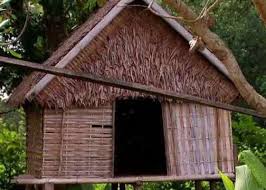 2x+1
2
=128
সমাধান করঃ
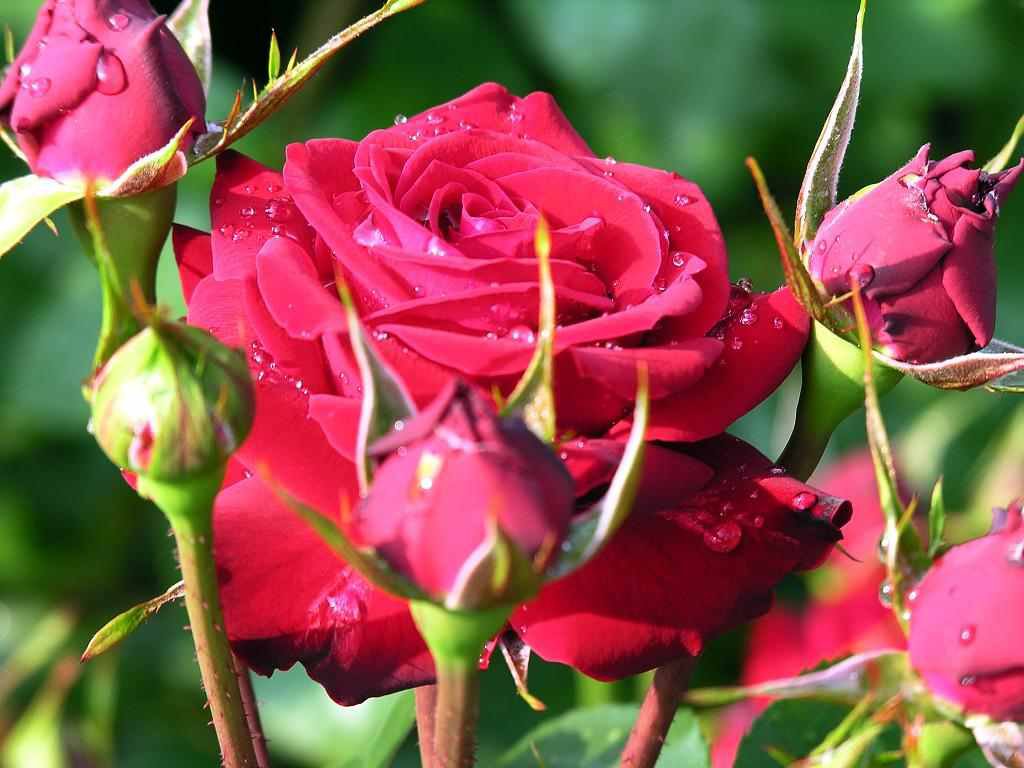 ধন্যবাদ